CompSci 101Introduction to Computer Science
September 16, 2014

Prof. Rodger
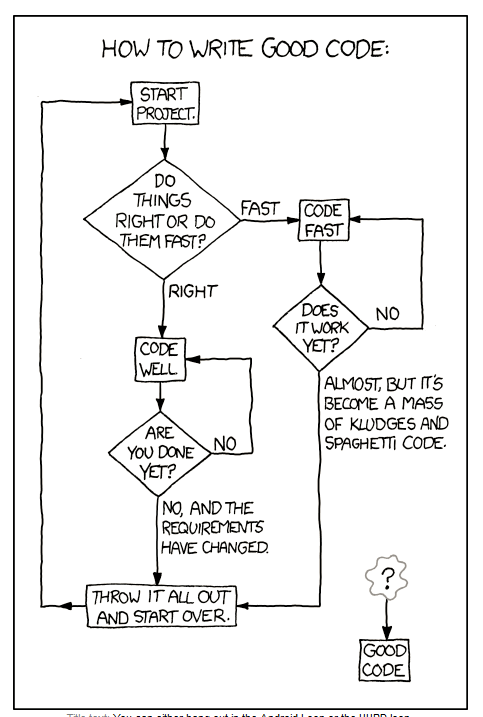 xkcd
Announcements
Reading for next time on the calendar page
RQ 6
APT-2 due today
Assignment 3 due Thursday
APT-3 out today, due in a week

Finish lecture notes from last time
Online forms for APTS
APT Emphasize:
     www.bit.ly/101fall14-0916-01
APT Pancakes:
     www.bit.ly/101fall14-0916-02
Compare Ifs
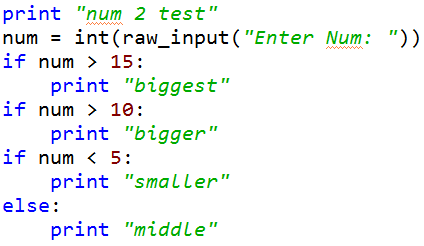 Dissect the for loop
for  VARIABLE in STRUCTURE:
        BODY


Repeat the BODY with the VARIABLE equal to each item in structure
What can the structure be? Variable be?
STRUCTURE → Variable
String → character
List  →  item in list

There are other types of structures we will see
Examples